Explore-plots
Katarina Jeremić 143/2011
Jovana Vulović 33/2011

Matematički fakultet
Beograd, april 2015.
Plots
Analyze->Descriptive Statistics->Explore
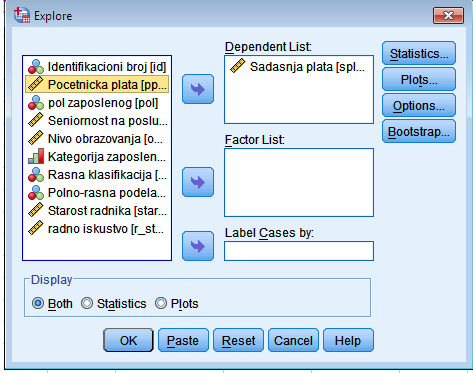 Plots
Boxplots
Stem-and-leaf
Histogram
Normality plots with        tests
Spread vs Level with Levene Test
Boxplot
Interkvartilno rastojanje: Iqr = q3 – q1
Unutrašnje granice uzorka: 
   f1 = q1 – 1.5Iqr      f3 = q3 + 1.5Iqr
Spoljašnje granice uzorka: 
   F1 = q1 – 3Iqr       F3 = q3 + 3Iqr

Opcije:
Factor levels together
Dependents together
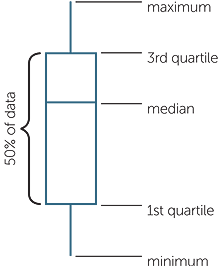 Ako u Dependents list stavimo samo jednu promenljivu i imamo neki faktor, čekiranjem opcije Factor Levels together dobijamo prikaz za svaku grupu te promenljive na jednom dijagramu.
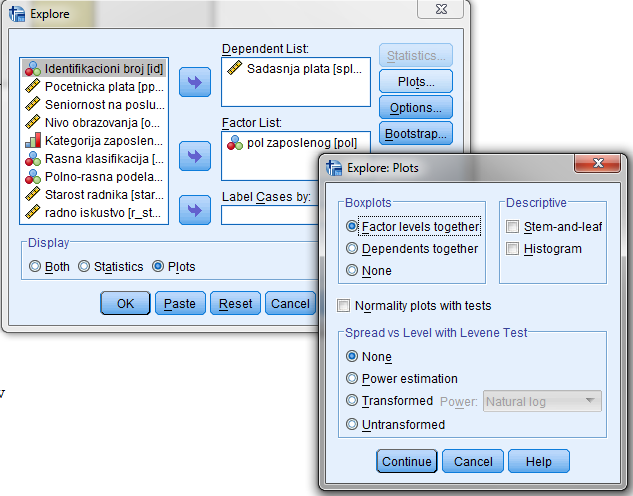 Kada u Dependents List stavimo dve numeričke promenljive i čekiramo opciju Factor Levels together, dobijamo dva odvojena boxplota jedan ispod drugog.
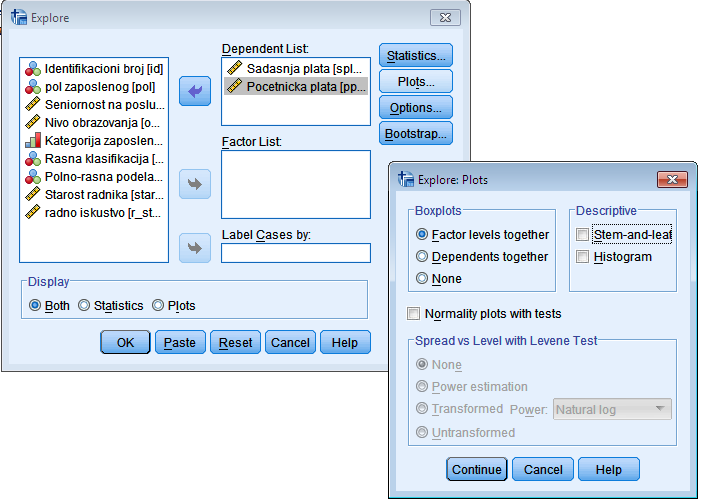 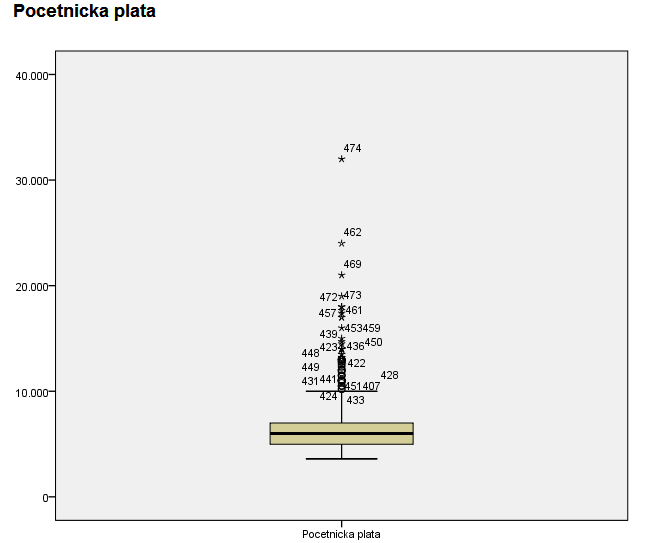 Kada u Dependents List stavimo dve numeričke promenljive i čekiramo opciju Dependents together, dobijamo dva boxplota jedan pored drugog, što je korisno za upoređivanje dve promenljive.
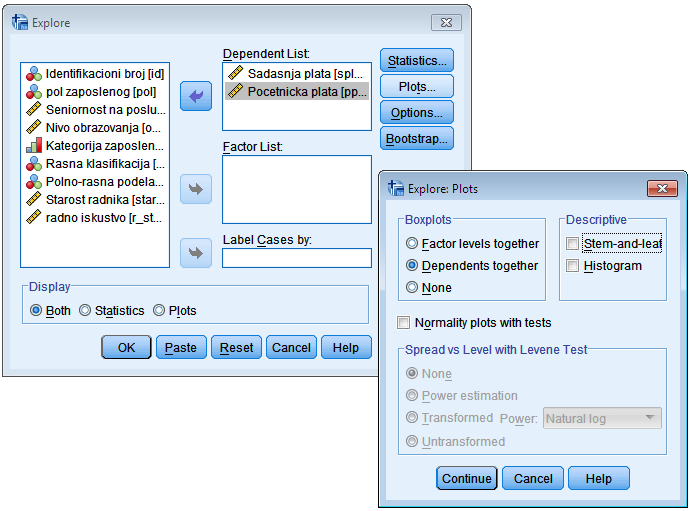 Ako imamo dve numeričke promenljive i jednu faktor promenljivu, čekiranjem opcije Factor levels together razdvojićemo numeričke promenljive po faktorima.
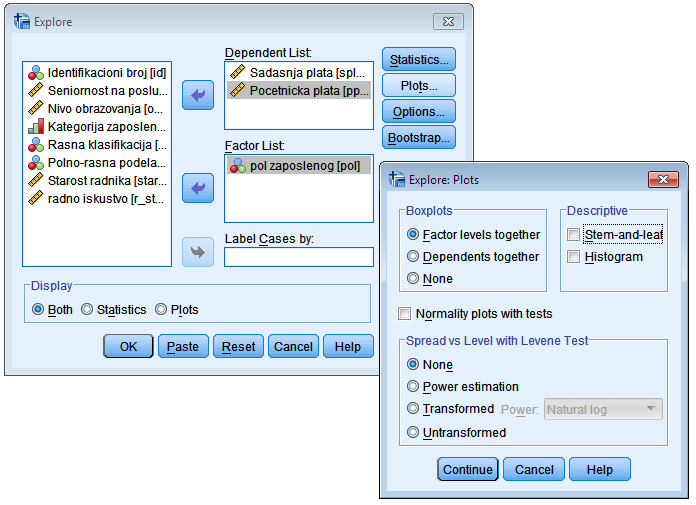 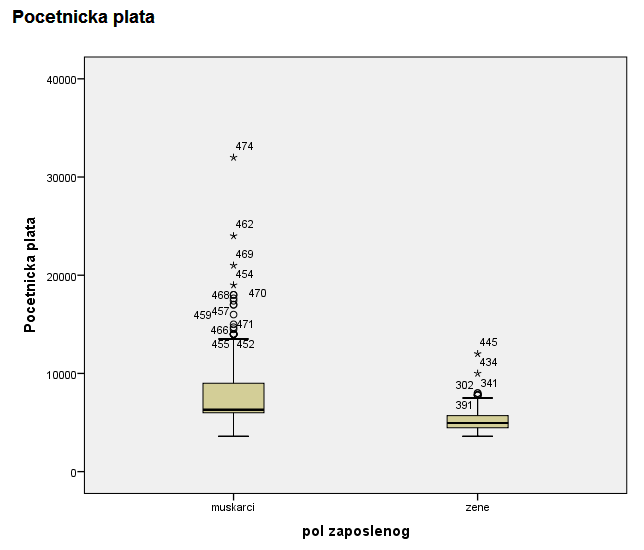 Ako imamo dve numeričke promenljive i jednu faktor promenljivu, čekiranjem opcije Dependents together dobijamo boxplotove za numeričke promenljive na istom grafiku podeljene po faktorima.
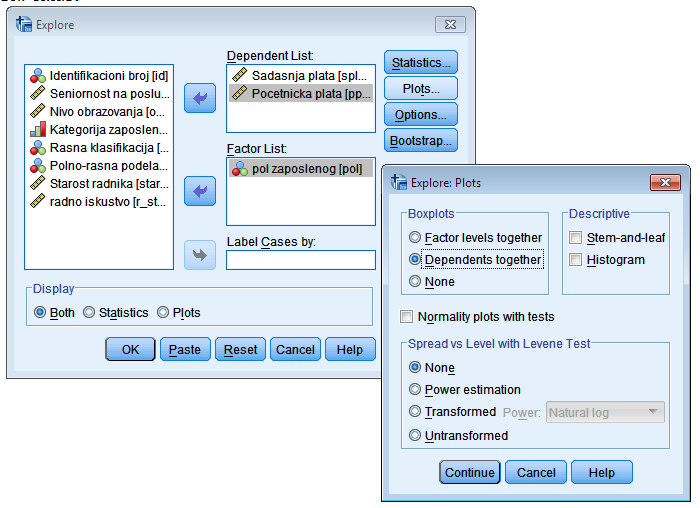 Primer 1.
Posmatramo bazu exam koja sadrži 4 promenljive (ID studenta, pol, broj testa(1-3) i rezultate testova)
Primer 2.
Posmatramo bazu cyclone koja sadrži tri promenljive: 
Latitude band (1=40-49S, 2=50-59S, 3=60-79S)
Season (1=Fall, 2=Winter, 3=Spring, 4=Summer)
Count – broj ciklona
Histogram
Ako u Factor list stavimo neku promenljivu dobijamo više histograma za svaki pojedinačni faktor. U suprotnom dobijamo jedinstven histogram.
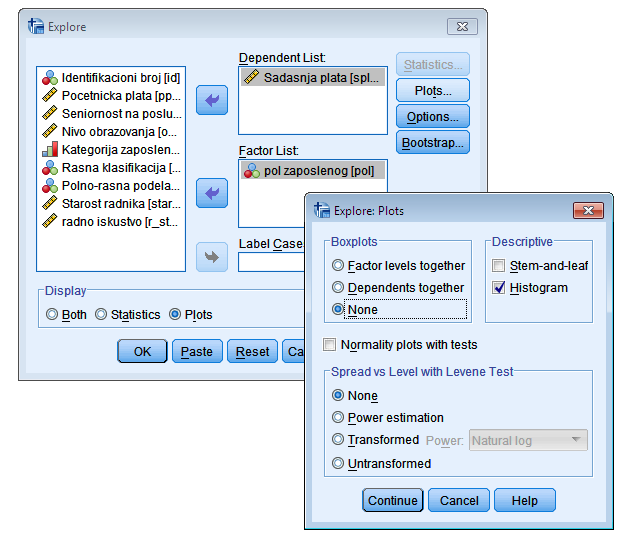 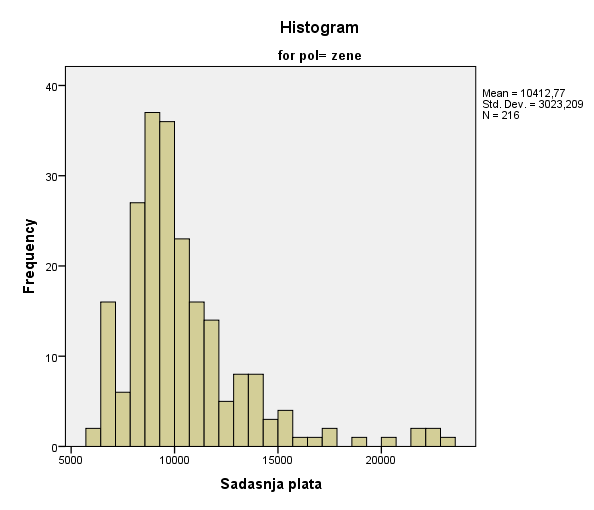 Histogram za primer 1.
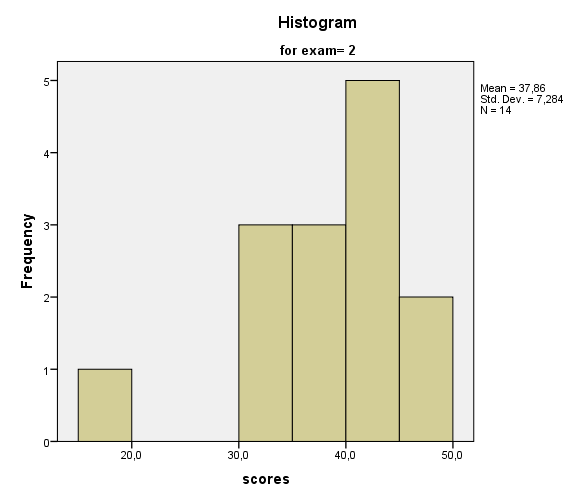 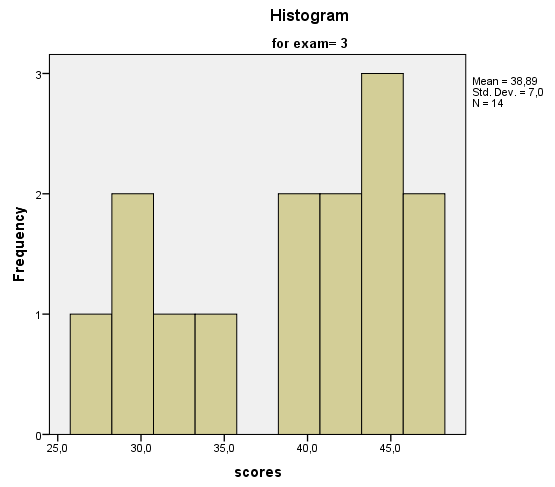 Stem and Leaf Plots
Stem and leaf dijagram (stablo-list) je ustvari histogram prikazan pomoću nizova brojeva. Svaku vrednost podelimo na dva dela. Prvi deo predstavlja stablo, a drugi deo list. U sledećem primeru brojevi na mestu desetica označavaju stablo, dok list predstavljaju brojevi na mestu jedinica.
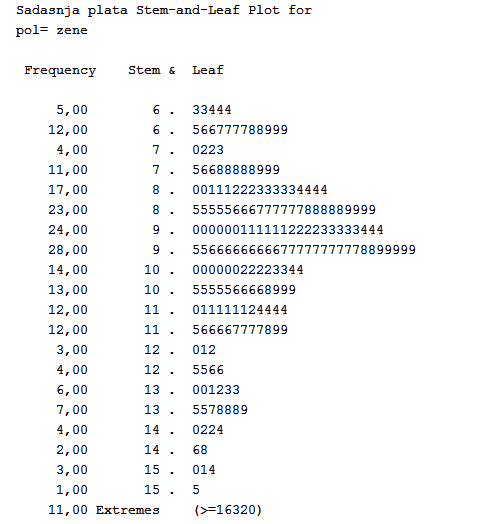 Primer 3.
Posmatramo bazu New Drug . Promenljive u bazi su:
Subject: pacijent
Treatment:  0 – za individualni, 1 – za grupni tretman
Age: starost pacijenta
Gender: pol
Before_exp_BP: krvni pritisak pre tretmana
After_exp_BP: krvni pritisak posle tretmana
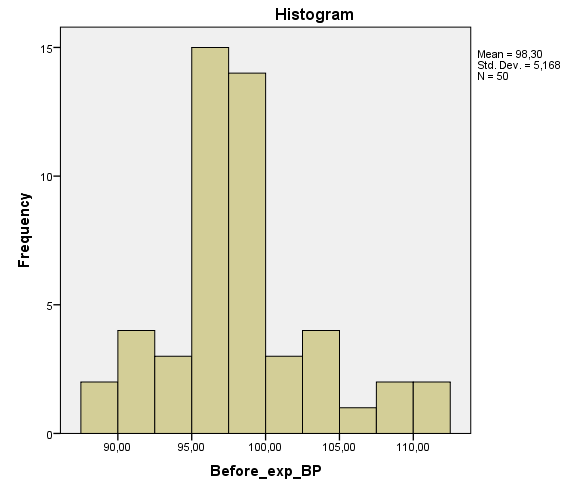 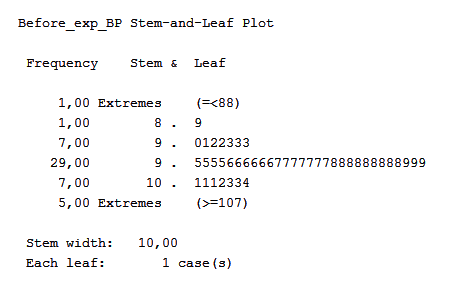 Hvala na pažnji!